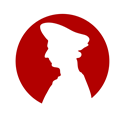 Liceo 
“N. Machiavelli”
Firenze
01
04
Liceo 
Scientifico Internazionale a opzione francese
Liceo Classico
I nostri indirizzi
02
05
Liceo delle Scienze Umane
Liceo 
Linguistico Internazionale a opzione francese
03
Liceo Economico Sociale
2
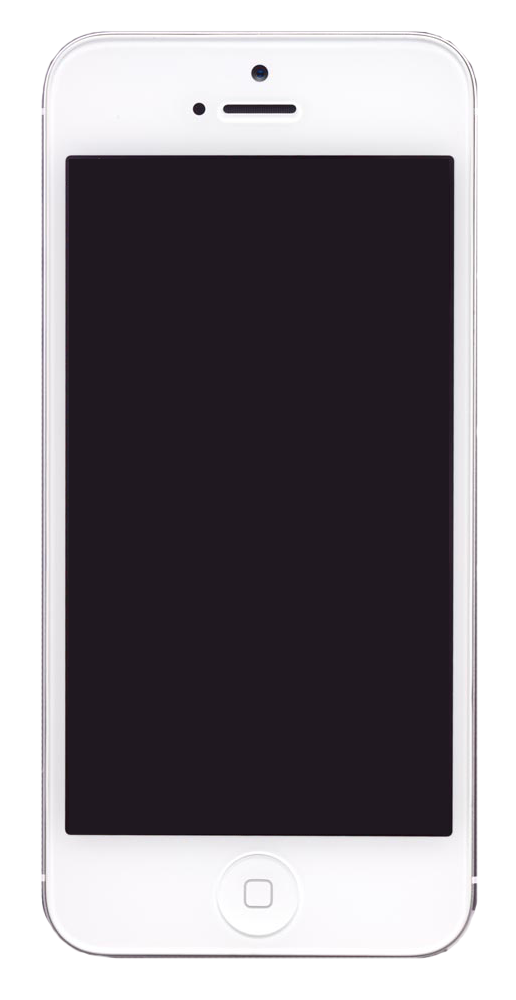 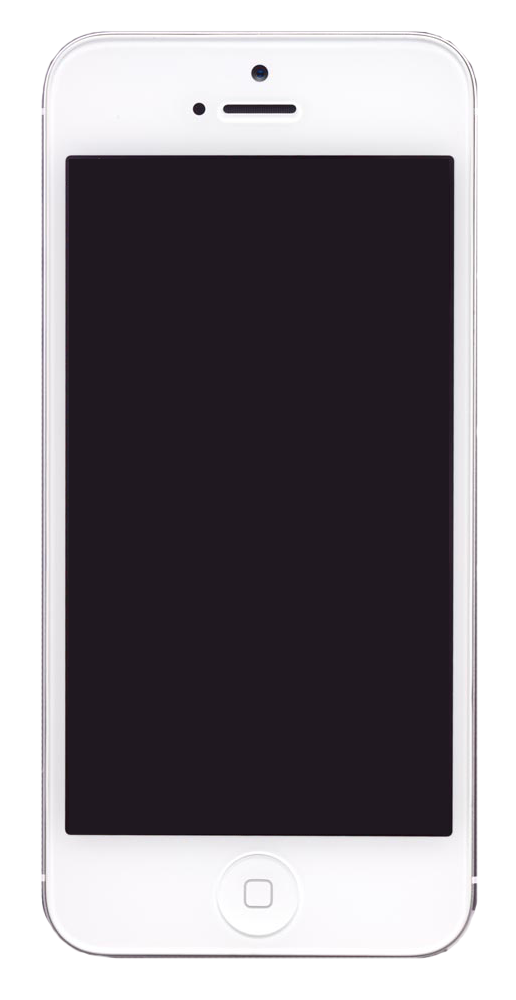 Sede
Palazzo Rinuccini: 
Via di Santo Spirito, 39
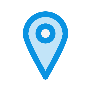 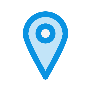 Succursale
Palazzo della Missione: 
P.zza Frescobaldi, 1
3
In Via Santo Spirito 39, ospita la Presidenza, la Segreteria, tutte le classi del Liceo Classico, del Liceo delle Scienze Umane, e del Liceo Economico Sociale.
La Sede
Palazzo Rinuccini
In Piazza Frescobaldi 1, ospita la maggior parte delle classi del Liceo Scientifico e Linguistico.
La Succursale
Palazzo della Missione
Il Liceo Classico
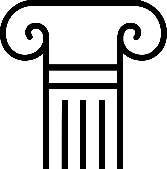 Il Liceo Classico
*con informatica al biennio
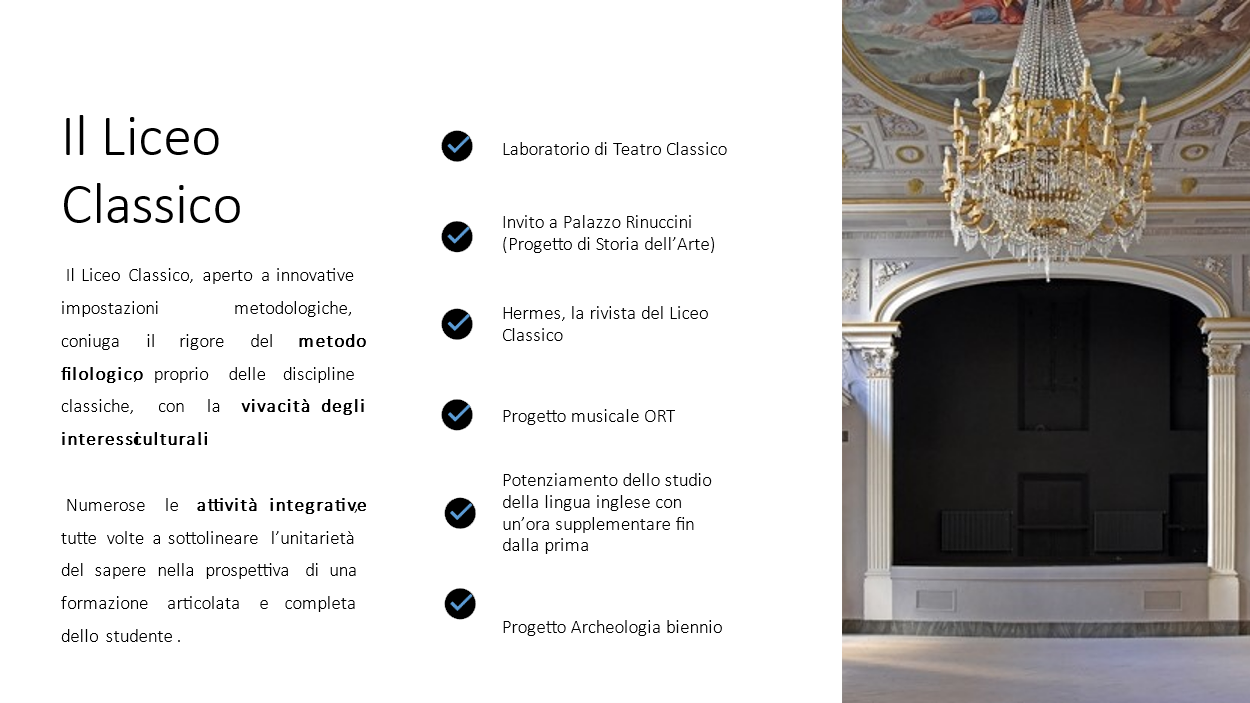 Il Liceo delle Scienze Umane
Il Liceo delle Scienze Umane
**con informatica al biennio
*Antropologia, Pedagogia, Psicologia e Sociologia
***Biologia, Chimica, Scienze della terra
Il Liceo delle Scienze Umane
Il Liceo delle Scienze umane approfondisce la cultura liceale dal punto di vista della conoscenza dei fenomeni collegati alla costruzione dell’identità personale e delle relazioni umane e sociali.
Risulta ben rappresentato l’asse matematico-scientifico, con l’insegnamento della Matematica, della Fisica e delle Scienze naturali .
Questo indirizzo propone un consistente numero di ore per l’insegnamento :
delle Scienze Umane, disciplina di indirizzo (4 ore al biennio, 5 ore al triennio);
del Diritto al biennio;
di una lingua straniera (Inglese) per l’intero quinquennio;
della Storia dell’arte nel triennio.
11
Il Liceo Economico Sociale
Il Liceo Economico Sociale
**con elementi informatica al biennio
*Antropologia, Metodologia della ricerca, Psicologia e Sociologia
***Biologia, Chimica, Scienze della terra
Il Liceo Economico Sociale
Questo indirizzo si caratterizza per l’impianto innovativo che prevede:
ll Liceo Economico Sociale fornisce allo studente competenze avanzate negli studi afferenti alle scienze umane, giuridiche, economiche e sociali , utili a comprendere le dinamiche proprie della realtà economica e sociale con particolare riferimento al mondo del lavoro e dell’impresa.
l’insegnamento delle Scienze Umane in stretta connessione con il Diritto e l’Economia;
l’insegnamento della Matematica come strumento fondamentale per la misurazione di fenomeni;
l’insegnamento di due lingue straniere (Inglese e Francese) per l’intero quinquennio.
14
Liceo delle 
Scienze Umane
Liceo 
Economico Sociale
Scienze Umane:
Antropologia,
Pedagogia,
Psicologia,
Sociologia.
Scienze Umane:
Antropologia,
Metodologia della Ricerca
Psicologia,
Sociologia.
Differenze principali tra il Liceo delle Scienze Umane e il Liceo Economico Sociale
1254K
Diritto ed Economia:
Al biennio
Diritto ed Economia:
Per 5 anni
Lingue:
Inglese
Latino
Lingue:
Inglese
Francese
Scienze Naturali:
Biologia, Chimica, scienze della terra per 5 anni
Scienze Naturali:
Biologia, Chimica, scienze della terra al Biennio
Il Liceo Internazionale
Scientifico/Linguistico a opzione francese
Il Liceo Internazionale
Il Liceo internazionale è stato istituito nel 1989 sulla base di accordi bilaterali italo-francesi. Dall’A.S. 2010/2011, tutte le classi terminali del Liceo Internazionale sostengono l’EsaBac, l’esame che rilascia il doppio diploma (Esame di Stato italiano e Baccalauréat francese).
17
Il Liceo Internazionale: un biennio comune, poi una nuova scelta…
Indirizzo LINGUISTICO
3
2
Terza lingua SPAGNOLO
3
1
Terza lingua TEDESCO
IL BIENNIO COMUNE
2
Indirizzo SCIENTIFICO
18
Il biennio in comune del Liceo Internazionale
*è prevista la compresenza di docenti madrelingua
I due indirizzi del triennio del Liceo Internazionale
*è prevista la compresenza di docenti madrelingua
Immersione linguistica in orario curricolare all’inizio del primo anno presso l’Institut Français e all’inizio del secondo anno a scuola per potenziare l’apprendimento della lingua francese.
Attività specifiche del Liceo Internazionale
Presenza di insegnanti madrelingua in copresenza in tutte le ore di Francese, Storia, Geografia dal primo al quinto anno
Viaggio curricolare in Provenza per visitare siti archeologici romani e aree di interesse naturalistico
Scambi individuali e curricolari con la Francia; scambi e stage linguistici  per la ligua inglese e, al linguistico, per la terza lingua
Non è necessario conoscere il francese prima di iscriversi al Liceo Internazionale: lo sviluppo delle conoscenze linguistiche risulterà ben presto comunque uguale per tutti!
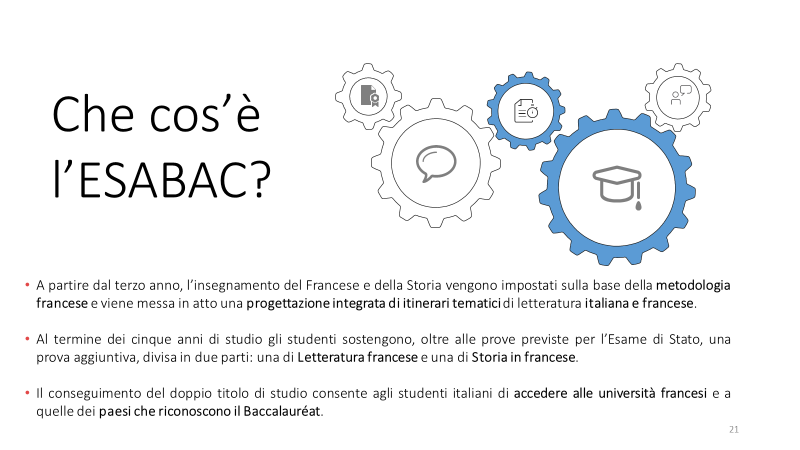 Insegnamento in lingua straniera DNL-CLIL
Economia e diritto nel biennio

Storia dell’arte, scienze/fisica nel triennio
La dimensione europea e multiculturale dell’indirizzo è rafforzata dallo svolgimento di moduli secondo la metodologia CLIL per alcune discipline.
24
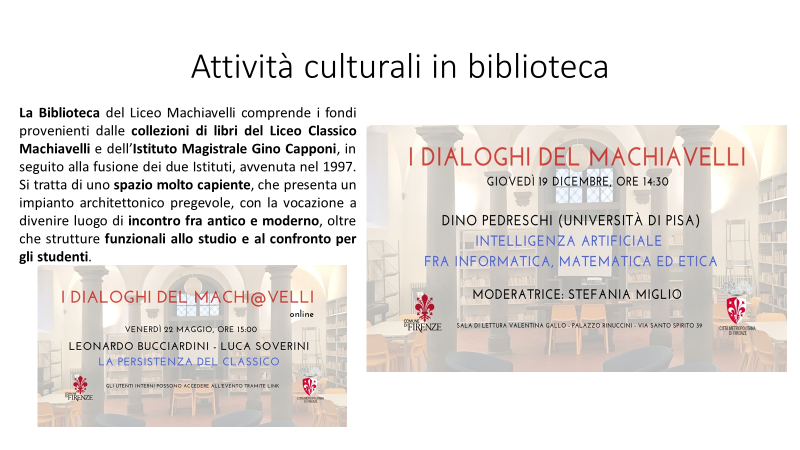 Altri spazi del Liceo Machiavelli
Aule di Fisica 
Aule di Scienze
Sale conferenze (salone dei Miti in Palazzo Rinuccini e Sala degli Affreschi in Piazza Frescobaldi)   
Teatro di Palazzo Rinuccini
PCTO
Alcuni dei nostri partner e alcuni progetti
UNIFI
SARO’ MATRICOLA  /  UNIFI CAMPUS LAB   /  Laboratori di Fisica e Optometria /  Curva biomedica
UNICOLLEGE
UNESCO
BANCA D’ITALIA
REPUBBLICA@SCUOLA
BIBLIOTECHE COMUNALI E BIBLIOTECA DEL LICEO MACHIAVELLI
TEATRO PERGOLA
LICEO MACHIAVELLI CORO e ORCHESTRA
TEATRO ROMANO DI FIESOLE (Laboratorio Teatro classico e Teatro in francese)
LARES (Unione nazionale Laureati esperti i protezione civile  «SICURAMENTE»).
CARITAS  («MIGRANTES»)
CENTRO G. LA PIRA
UNIVERSITA’ DI CAMERINO
ISTITUTO FRANCESE DI FIRENZE
ISTITUTO STORICO DELLA RESISTENZA 
All’INTERNO DEL NOSTRO LICEO 
GIORNALINO ERMES  - PROGETTO ACCOGLIENZA ECC…
Confucius Classroom
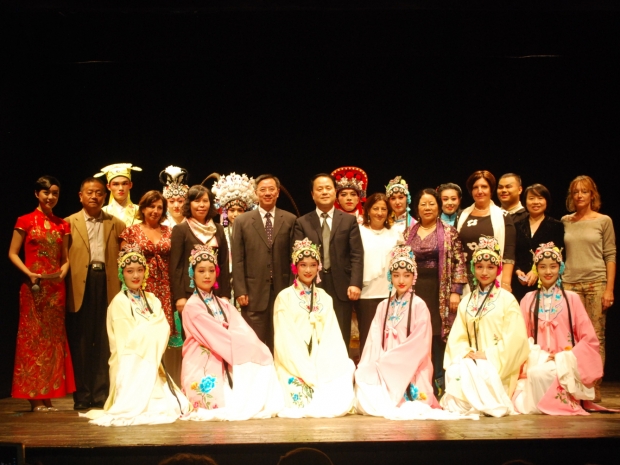 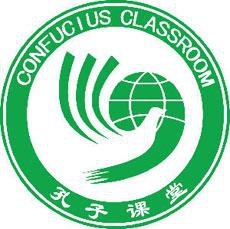 Dal 2009 presso il Liceo Machiavelli è attiva una Confucius Classroom (in collaborazione con l’Istituto «Confucio» della Scuola Superiore Sant’Anna di Pisa), nell’ambito della quale vengono organizzati: 
Corsi di lingua cinese dal 1°al 4° livello  
Soggiorno in Cina di 2 settimane
Dal 2013 il Liceo è ufficialmente sede di eventi culturali legati alla cultura cinese .
28
Promozione delle lingue
Il liceo organizza ogni anno: 
Scambi culturali, curricolari e individuali (USA, Finlandia, Germania, Austria, Francia). 
Soggiorni e stages linguistici all’estero.
Corsi per la certificazione linguistica in inglese, francese, tedesco, spagnolo.
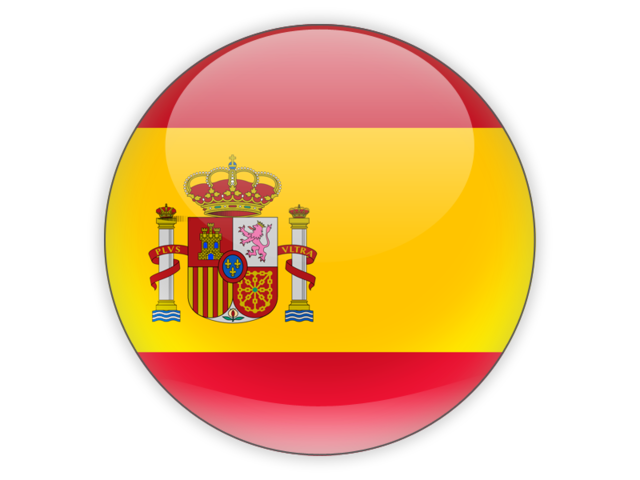 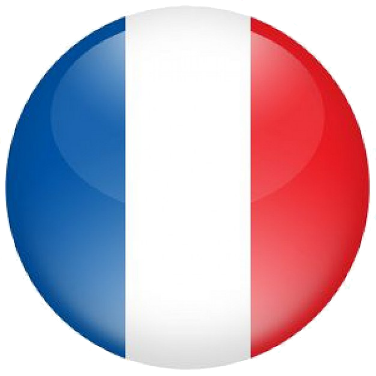 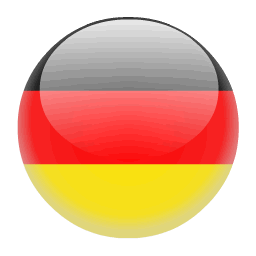 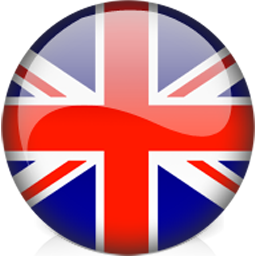 Altre attività del liceo
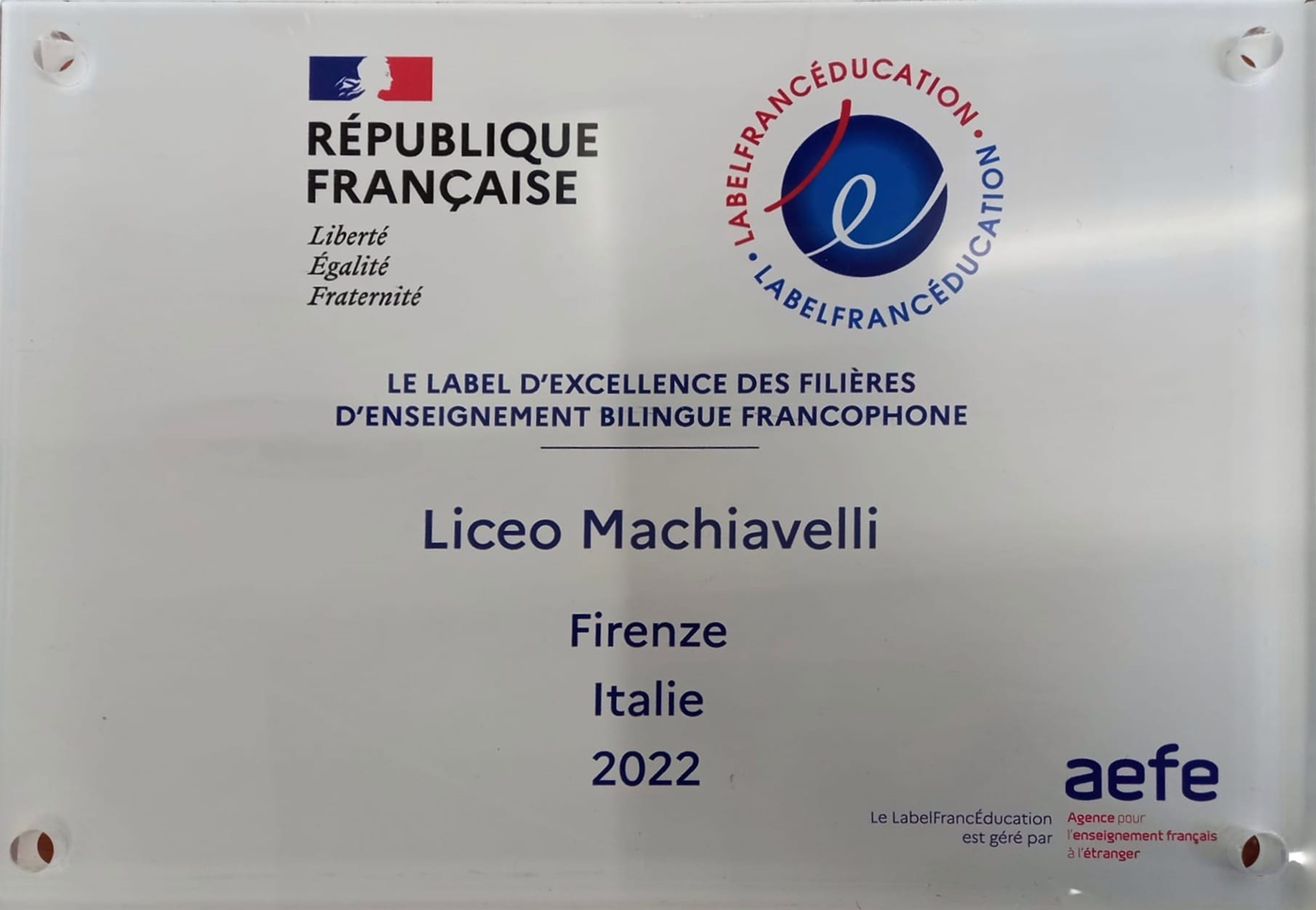